Opportunities and Limits of executive action: How many Mexicans and Central Americans Could Benefit?
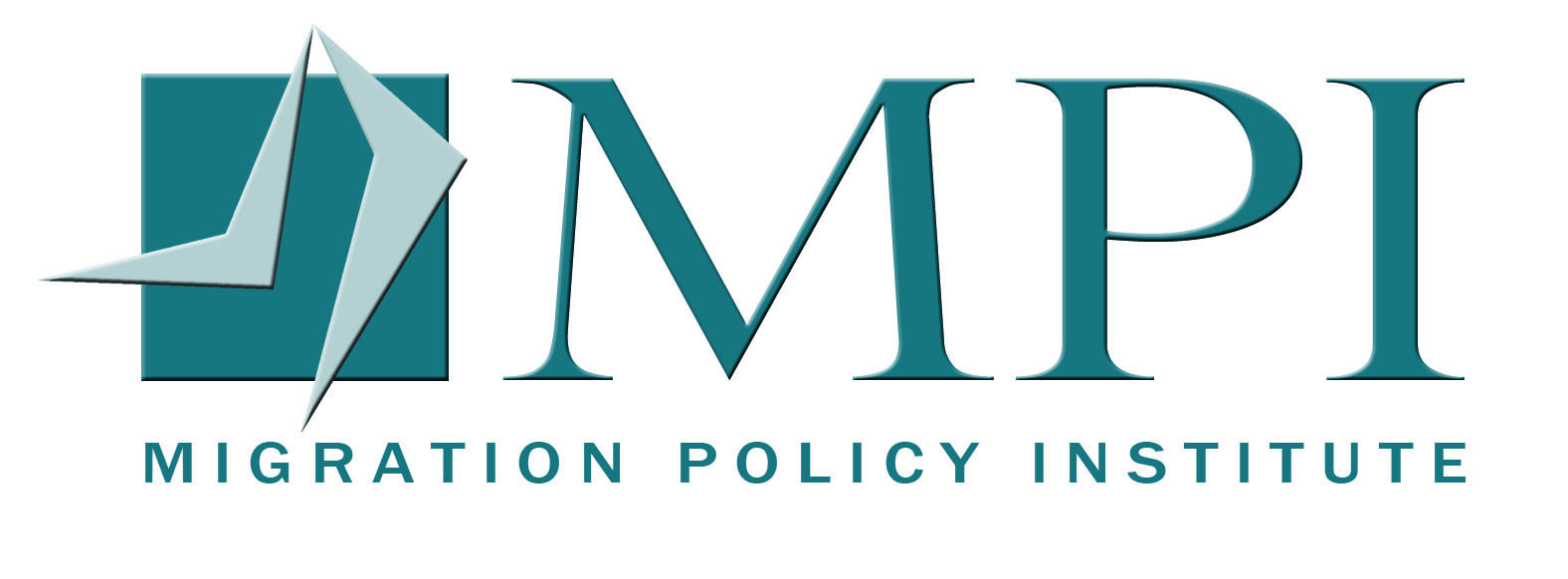 Marc Rosenblum,
Deputy Director, U.S. Immigration Policy 

April 14, 2015
© 2015 Migration Policy Institute
High Stakes for Mexico & Northern Triangle
Share of U.S. Total Foreign-Born Population by National Origin, 2013
Source: MPI calculations from U.S. Census, American Community Survey
3
© 2015 Migration Policy Institute
High Stakes for Mexico & Northern Triangle
Share of U.S. Unauthorized Population by National Origin, 2013
Source: MPI analysis of 2008 SIPP and 2009-2013 ACS data by Van Hook, Bachmeier, and Hammar.
4
© 2015 Migration Policy Institute
High Stakes for Mexico & Northern Triangle
Share of DACA-Eligible Population by National Origin, 2013
Source: MPI analysis of 2008 SIPP and 2009-2013 ACS data by Van Hook, Bachmeier, and Hammar.
5
© 2015 Migration Policy Institute
High Stakes for Mexico & Northern Triangle
Share of DAPA-Eligible Population by National Origin, 2013
Source: MPI analysis of 2008 SIPP and 2009-2013 ACS data by Van Hook, Bachmeier, and Hammar.
6
© 2015 Migration Policy Institute
Estimated DAPA/DACA-Eligible Populations by National Origin, 2013
6
2
© 2015 Migration Policy Institute
DAPA/DACA Eligible: Mexican Nationals, 2013
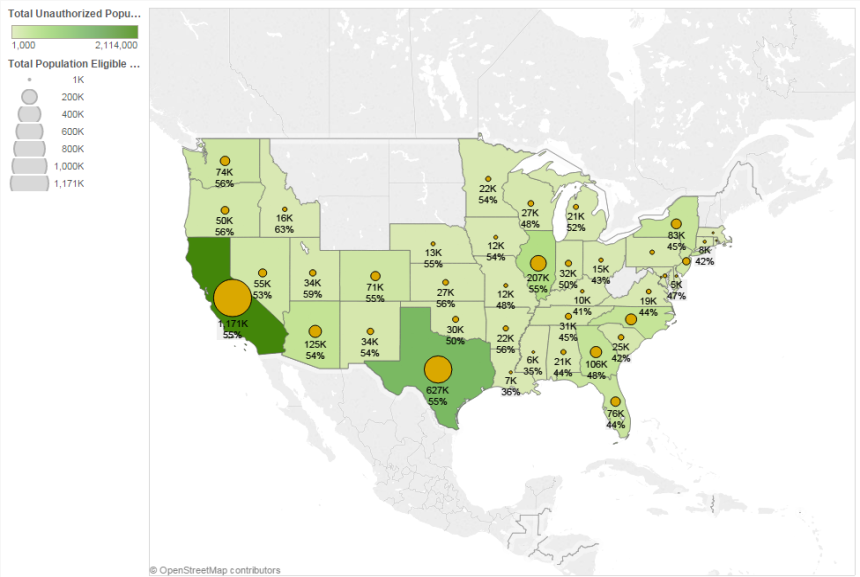 Source: MPI analysis of 2008 SIPP and 2009-2013 ACS data by Van Hook, Bachmeier, and Hammar.
7
© 2015 Migration Policy Institute
DAPA/DACA Eligible: Mexican Nationals, 2013
8
© 2015 Migration Policy Institute
DAPA/DACA Eligible: Mexican Nationals, 2013
9
© 2015 Migration Policy Institute
DAPA/DACA Eligible: Salvadoran Nationals, 2013
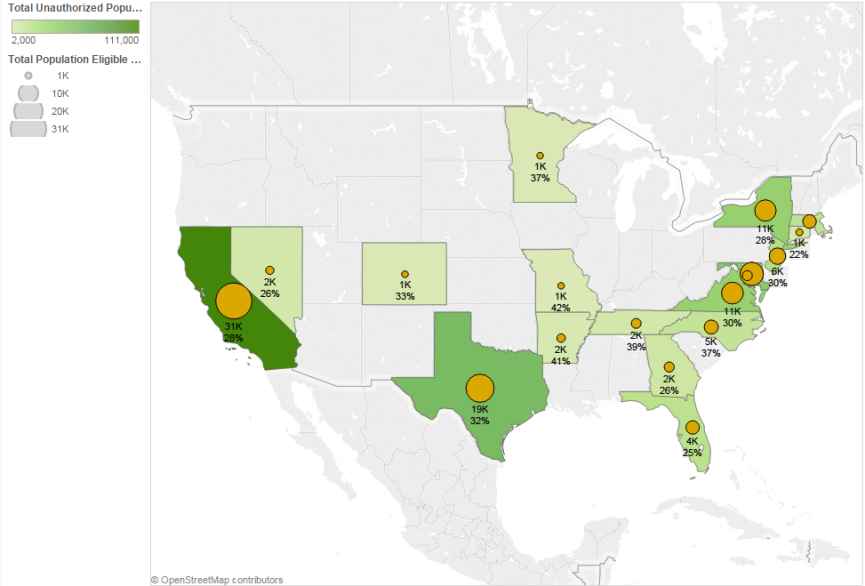 Source: MPI analysis of 2008 SIPP and 2009-2013 ACS data by Van Hook, Bachmeier, and Hammar.
10
© 2015 Migration Policy Institute
DAPA/DACA Eligible: Salvadoran Nationals, 2013
11
© 2015 Migration Policy Institute
DAPA/DACA Eligible: Salvadoran Nationals, 2013
12
© 2015 Migration Policy Institute
DAPA/DACA Eligible: Guatemalan Nationals, 2013
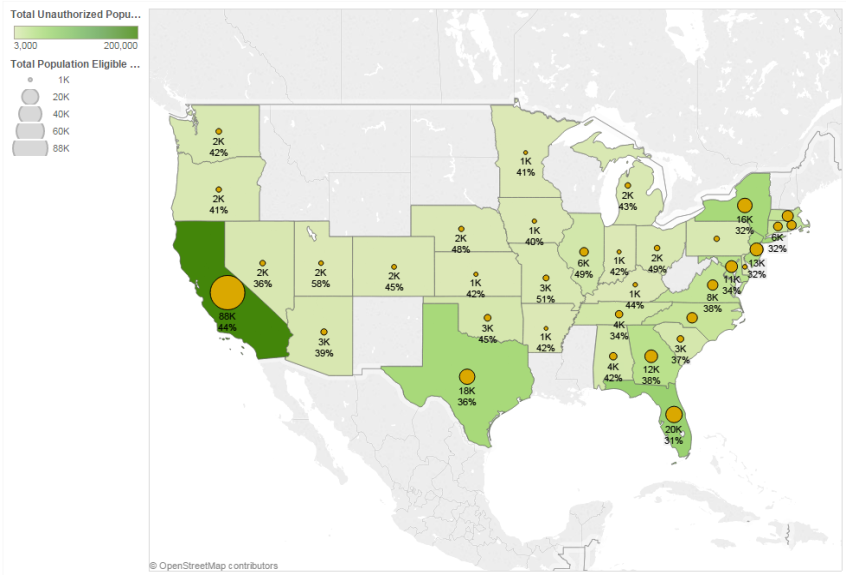 Source: MPI analysis of 2008 SIPP and 2009-2013 ACS data by Van Hook, Bachmeier, and Hammar.
13
© 2015 Migration Policy Institute
DAPA/DACA Eligible: Guatemalan Nationals, 2013
14
© 2015 Migration Policy Institute
DAPA/DACA Eligible: Guatemalan Nationals, 2013
15
© 2015 Migration Policy Institute
DAPA/DACA Eligible: Honduran Nationals, 2013
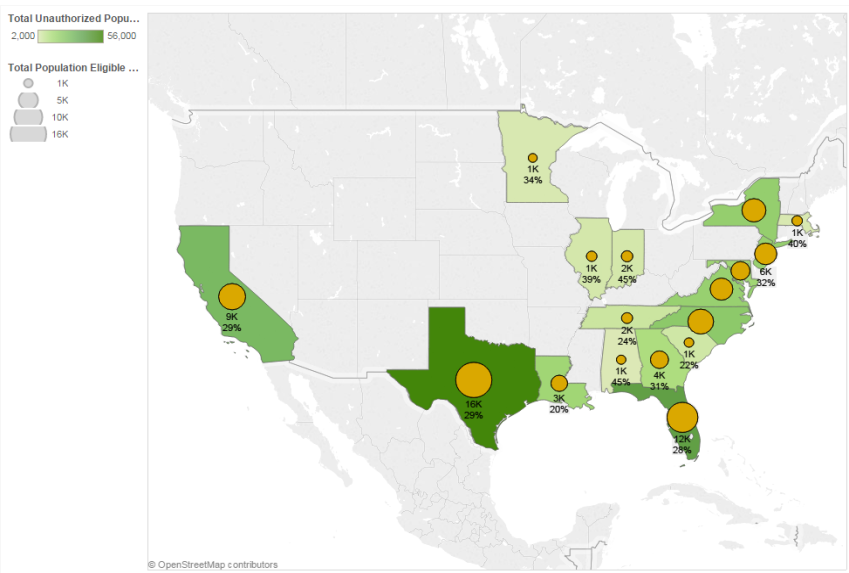 Source: MPI analysis of 2008 SIPP and 2009-2013 ACS data by Van Hook, Bachmeier, and Hammar.
16
© 2015 Migration Policy Institute
DAPA/DACA Eligible: Honduran Nationals, 2013
17
© 2015 Migration Policy Institute
DAPA/DACA Eligible: Honduran Nationals, 2013
18
© 2015 Migration Policy Institute
High Stakes for Mexico & Northern Triangle
Share of All Formal Removals from the United States by National Origin, 2003-2013
Source: Marc R. Rosenblum and Kristen McCabe, Deportation and Discretion: Reviewing the Record and Options for Change (Washington, DC: Migration Policy Institute, 2014.
19
© 2015 Migration Policy Institute
High Stakes for Mexico & Northern Triangle
Share of Interior Removals from the U.S. Interior by National Origin, 2003-2013
Source: Marc R. Rosenblum and Kristen McCabe, Deportation and Discretion: Reviewing the Record and Options for Change (Washington, DC: Migration Policy Institute, 2014.
20
© 2015 Migration Policy Institute
For more Information
Marc Rosenblum
mrosenblum@migrationpolicy.org
T: (202) 266-1919F: (202) 266-1940
www.migrationpolicy.org
21
© 2014 Migration Policy Institute